Straßenübersicht Ortschaft Meilendorf Ortsteil Körnitz
Am Teich
Zur Nachtigall
Siedlungsweg
Weg von Riesdorf
Lindenallee
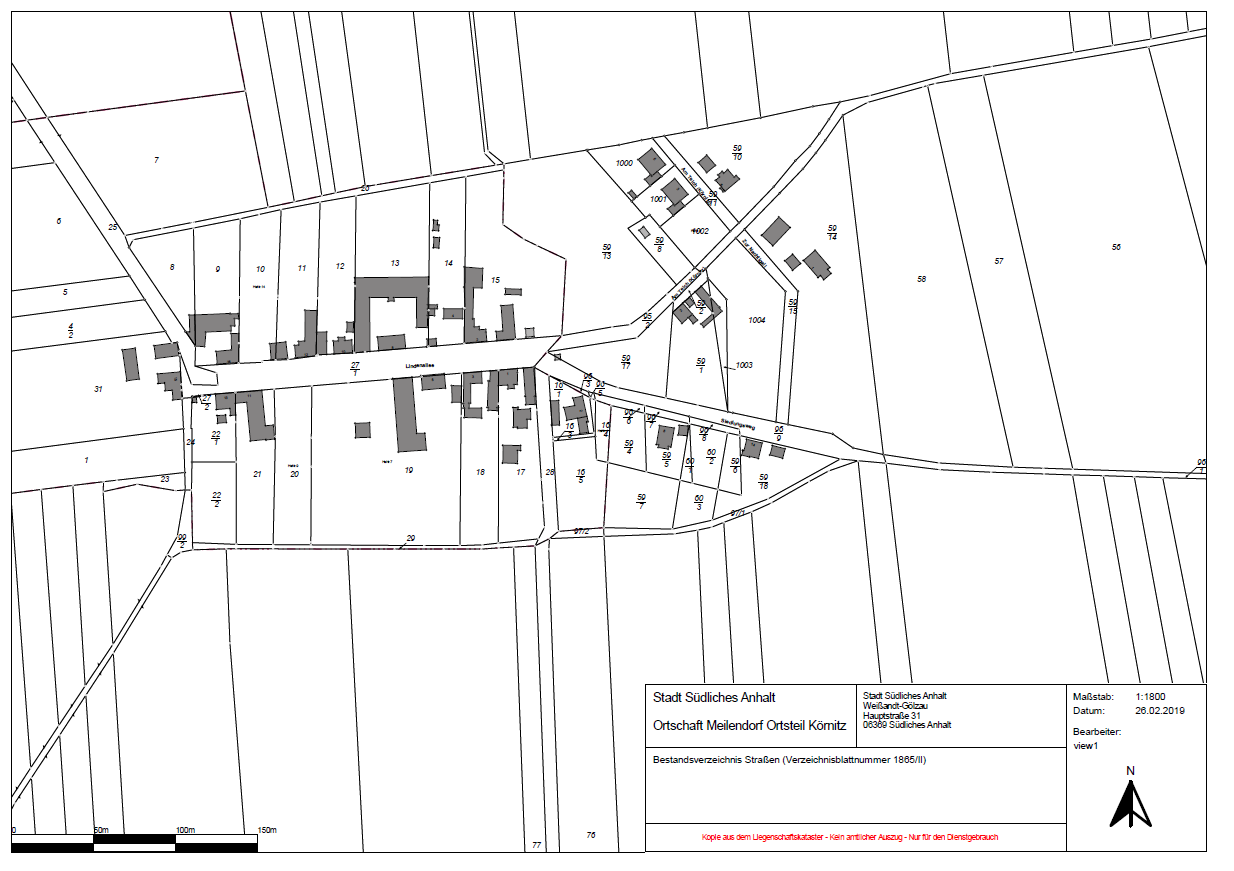 1
4 (siehe auch andere Übersicht)
5
2
Bushaltestellen
(LBW bzw. massiv)
3
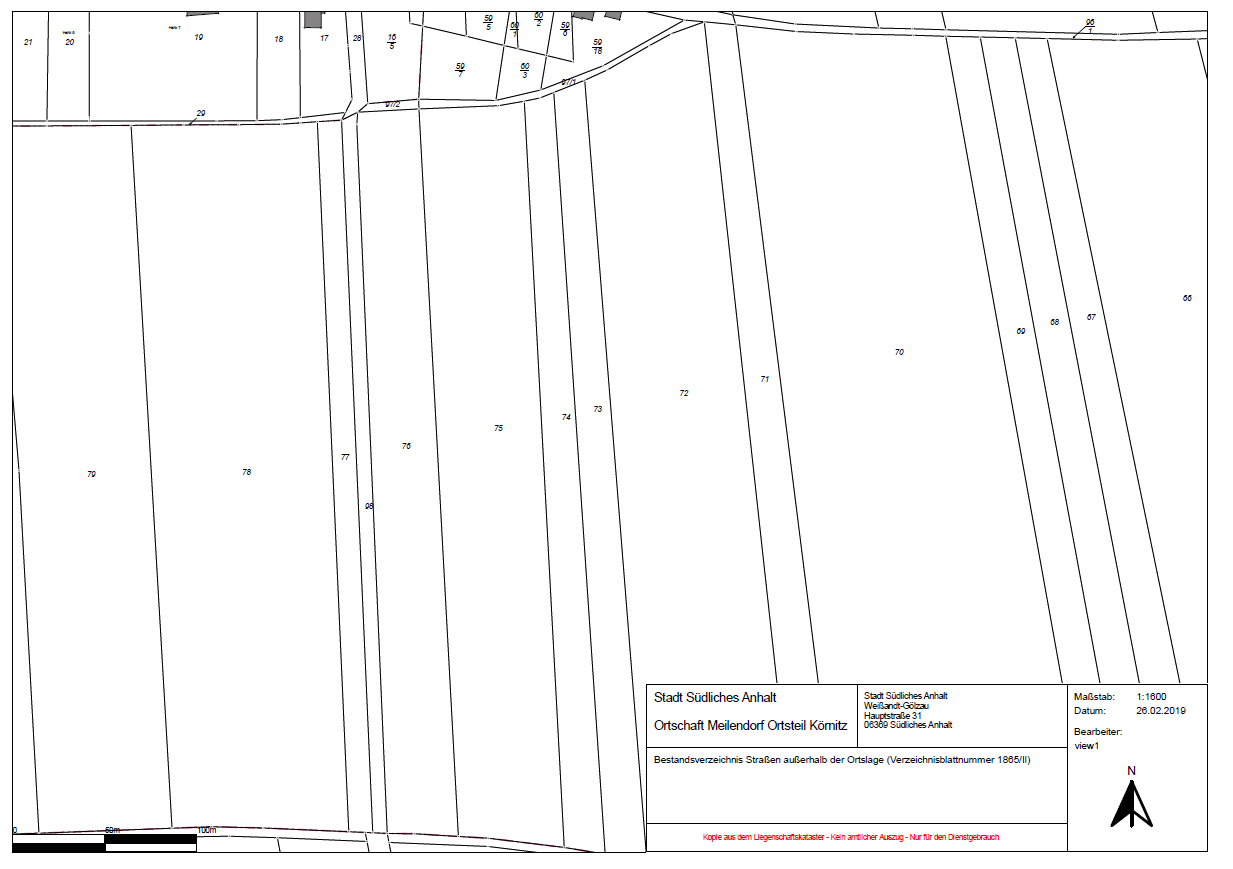 4 (siehe auch andere Übersicht)